POUR QUI ?
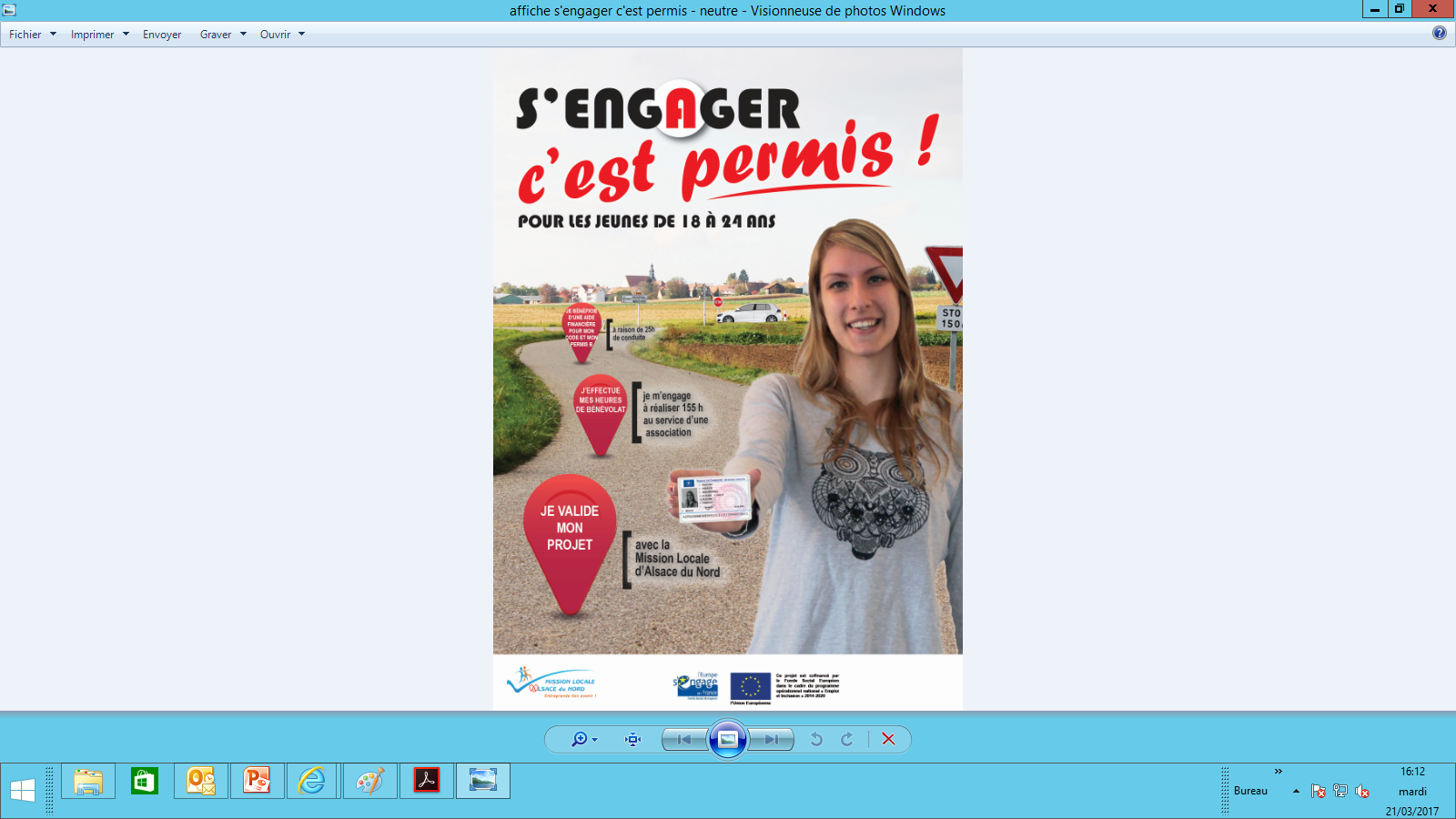 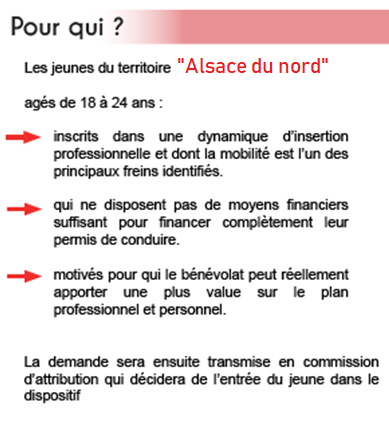 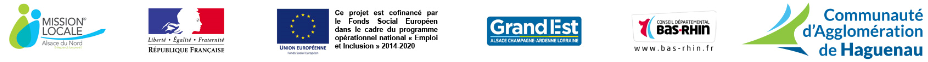